AP-to-STA Positioning Use Cases
Date: 2016-03-14
Authors:
Slide 1
Wei Ruan, Huawei
Use case 1: Position for traffic tracking in shopping mall
User: 
The shopping mall administrator tracks the clients in the mall, collects position data, and analyzes to improve business and network performance.
Clients with wifi devices, such as smartphone, smart wear.
Environment: shopping mall use WiFi networks for data transmission and personnel tracking.
1 AP  could cover 10~20 meters range
APs support 11n,ax,az, ac
1 AP could support 200 STAs
Use case:
Operating mode: AP2STA
Clients wander in the different stores/counters of the shopping mall or underground shopping area. The minimum store/counter has a single 3-meter counter. 
Client has his/her WiFi device turned on, either associated or pre-associated to the network
Administrator uses WiFi network to  locate WiFi devices to count the number of clients in different stores/counters. It can be used to identify the correlation between the user volume and time/location. Statistics is helpful in floor planning, security manpower arrangement, future wifi network design and adaption to accommodate enough connections.
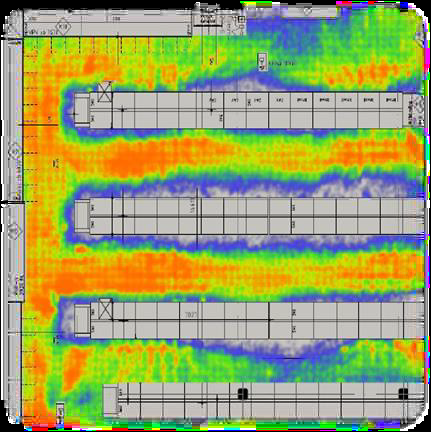 Slide 2
Wei Ruan, Huawei
Key Performance and Attributes
Performance requirements:
Horizontal accuracy <=1m @90%
Vertical  accuracy: correct floor@99%
Latency: <500ms 
Refresh Rate: > 2 location/sec
Number of simultaneous clients: < 200 per AP
Impact on Network Bandwidth: low, the impact should be independent on the number of APs involved in single user positioning
Functional requirements:
No special APP is required to be installed on STA
STA can be in pre-associated or associated state
Slide 3
Wei Ruan, Huawei
Use case 2: Position for electronic tag
User: 
Person or device with WiFi electronic tag powered by coin battery. 
Administrator tracks personnel and valuable devices.
Environment: hospital, factory, office tracks personnel and valuable devices.
1 AP  could cover 10~20 meters range
APs support 11n,ax,az, ac
1 AP could support 500 Tags
Use case:
Operating mode: AP2STA
Administrator tracks person’s position with electronic tag to provide service or help, or control access of area.
Administrator tracks devices or goods with electronic tag to help manage asset and logistics. 
Tag may send packets periodically in seconds, or AP informs the Tag to send packets periodically
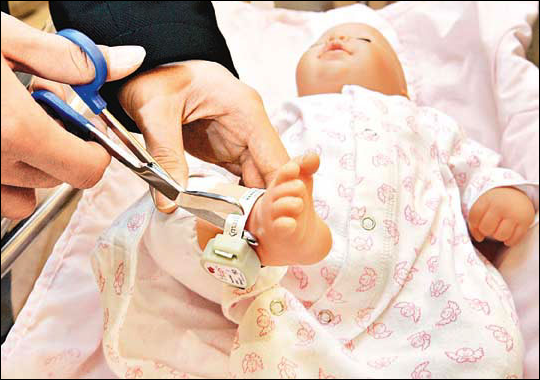 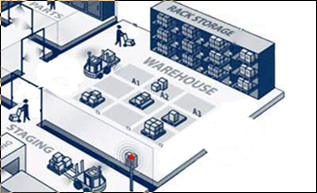 Slide 4
Wei Ruan, Huawei
Key Performance and Attributes
Horizontal accuracy <1m @90%
Vertical  accuracy: correct floor@99%
Latency: <500ms 
Refresh Rate: > 2 location/sec
Number of simultaneous clients: < 500 per AP
Tag power consumption: > 1 years @ coin battery
Impact on Network Bandwidth: < 3 additional frames per device/location
Slide 5
Wei Ruan, Huawei
Motion
Motion
To instruct the use case document editor to add the use cases depicted by slide 2 ~5 of submission to the TGaz NGP use case document 11-16-0137.

Move:
2nd:

Y: 	N: 	 	A:
Slide 6
Wei Ruan, Huawei
References
[1] https://mentor.ieee.org/802.11/dcn/16/11-16-0137-00-00az-ngp-use-case-document.pptx
Slide 7
Wei Ruan, Huawei